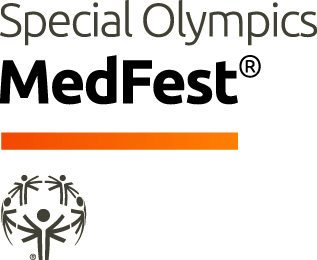 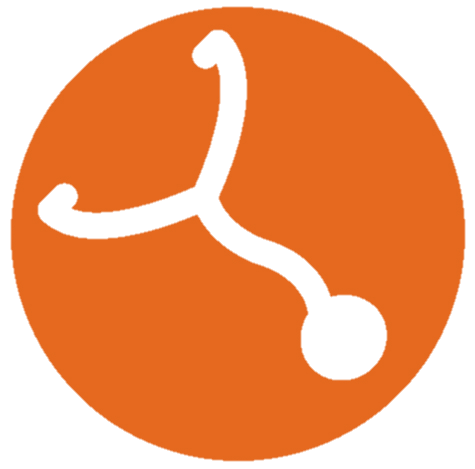 Check-In
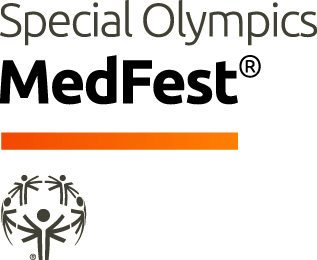 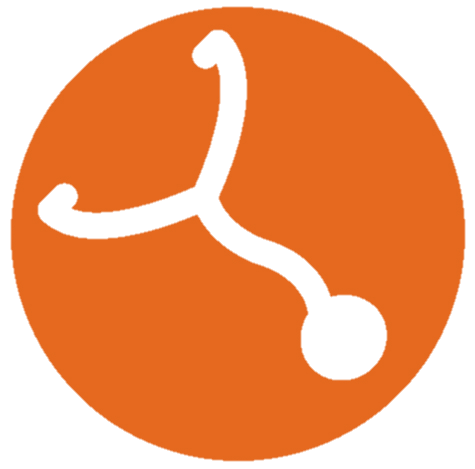 Height & Weight
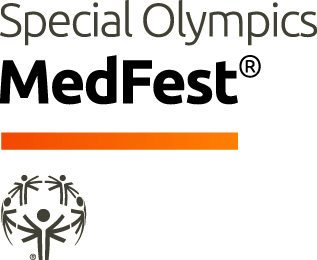 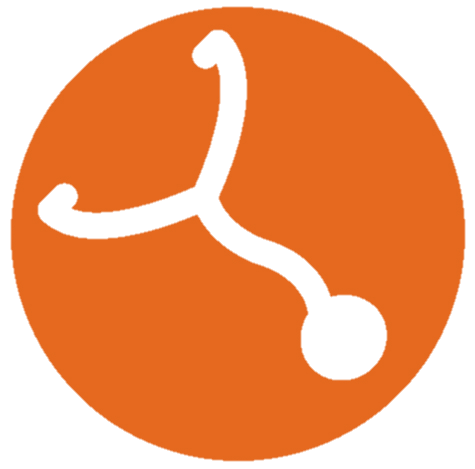 Vision
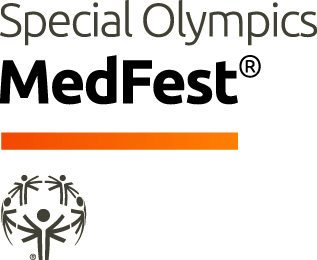 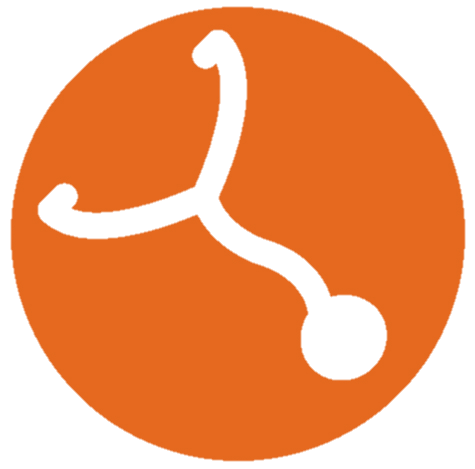 Vitals
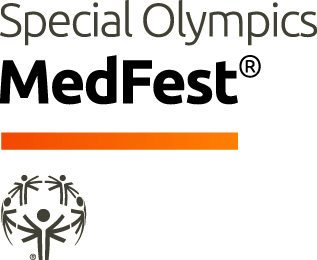 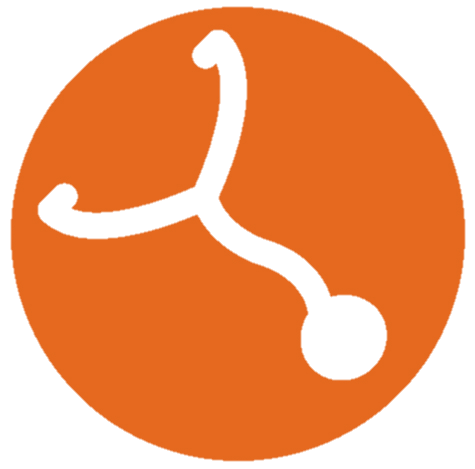 Physical Exam
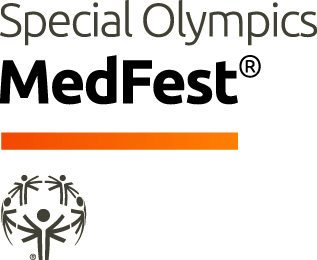 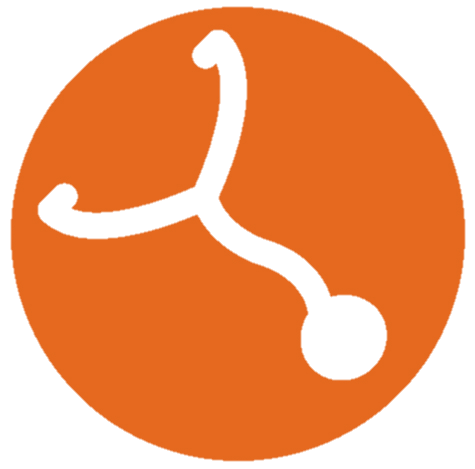 Medication Check
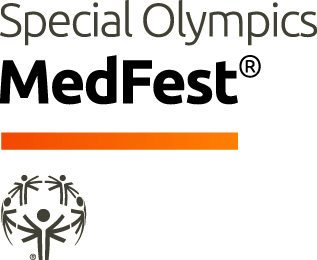 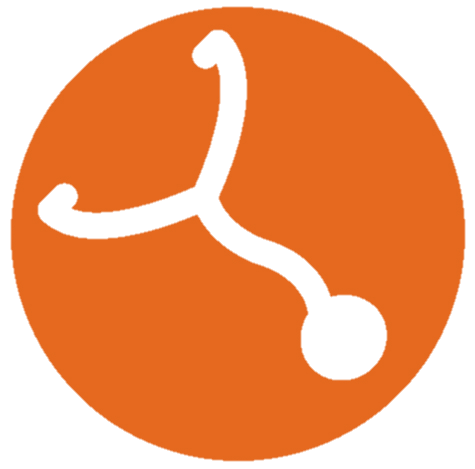 Check-Out